The Seder Plate
The Seder Plate
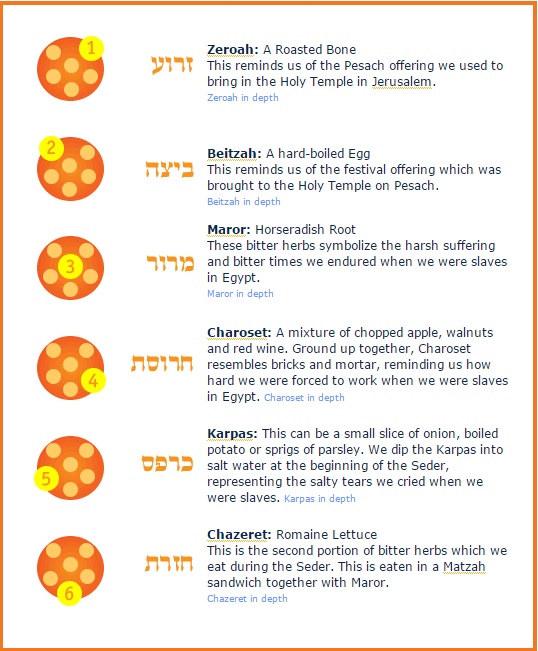 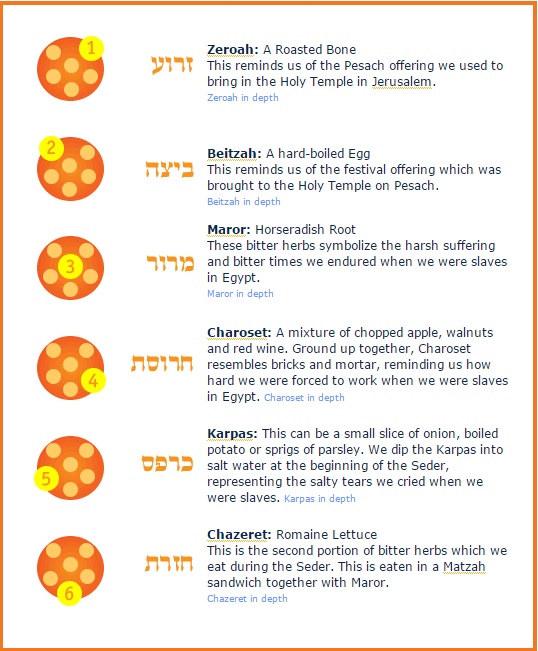